Beyond the Buzz
Recent Research on Hot Topics in Online Learning and Quality Assurance
[Speaker Notes: Thanks for joining me today! I want to start by warning you that there are some text-heavy slides I’m going to share. But, after all, this is research – which is sometimes pretty tough to boil down to few words.]
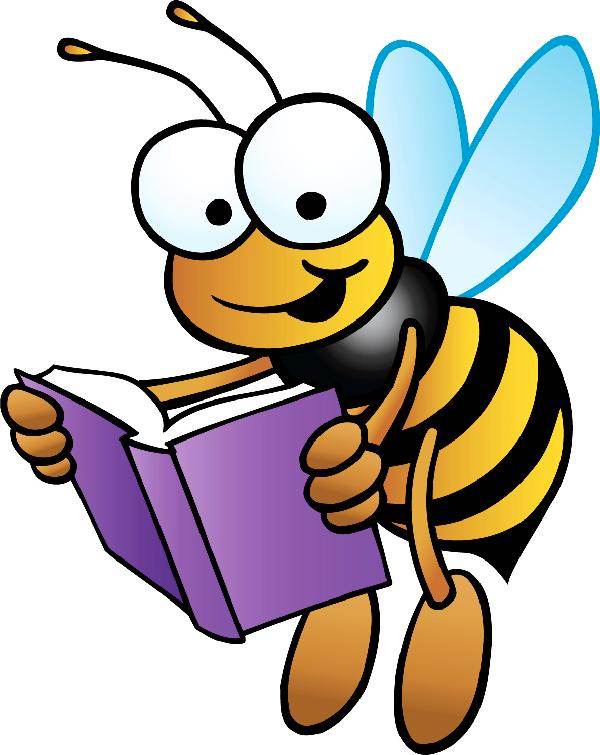 Barbra Burch, MPA, QM Manager of Research and Development
[Speaker Notes: I’m Barbra Burch, QM Manager of R&D. I’ve been with QM since 2011 and have had the privilege of working closely with Kay Shattuck, Ron Legon, and Deb Adair – keeping track of research that is related to the QM Rubric and process and following up with research done on the implementation of the QM Rubric and process, as well as doing some environmental scanning and work to further QM products and services in a way that makes sense for our community of educators.

So, I welcome you and want to ask that in filling the sign-in sheet you include your name, email address, title, and institution AND your research interest or burning research question.

This PowerPoint is available on the QM website under Events and then Presentations

https://www.qualitymatters.org/qa-resources/resource-center/conference-presentations/beyond-buzz-recent-research-hot-topics-online]
Some of Today’s ‘Hot’ Topics
Adaptive Learning
Open Educational Resources - OERs
What works online?
[Speaker Notes: There are so many topics being discussed in online education and quality assurance and many people with different types of expertise that have knowledge and opinions about them. And, there is a great deal of research on these topics. I’m going to focus on what the research is showing related to quality – something that regardless of the hotness of any online strategy makes a difference in what we choose to do. With that said, today I’m going to focus on OERs, adaptive learning, and a pretty big umbrella topic – what works online.]
Open Educational Resources
Definition:
Teaching, learning, and research resources that reside in the public domain or have been released under an intellectual property license that permits their free use and re-purposing by others. Open educational resources include full courses, course materials, modules, textbooks, streaming videos, tests, software, and any other tools, materials, or techniques used to support access to knowledge. (Hewlett, 2013)
[Speaker Notes: I’ll start with Open Educational Resources – have you been reading a bit about them lately? Here’s a definition of just what we’re talking about when we say OERs. In my mind, I have always thought of OERs as instructional materials that can be used in courses, but they can also include full courses.]
Open Educational Resources
Hot topic because it’s a way to cut costs
What is the impact on student learning?
How can quality be assured?
[Speaker Notes: So, why is this a hot topic? 
Today with the focus on the high cost of college, the desire to cut those costs, and simply to ensure students have access to course content from Day 1, OER is definitely a hot topic; its use is increasing – state of Virginia mandate and federal gov’t. pilot
A number of recent studies have looked at the impact on student learning – no one is in favor of adopting OER if it would negatively affect student learning
Beyond the question about student learning outcomes, a barrier to using OER is the question of quality assurance – without publishers 
     screening these open texts, how can quality be assured?]
Open Educational Resources
Some studies: higher student grades & pass rates/lower failing & withdrawal ratesOther studies: no significant difference
Both students & instructors perceive quality as good or better than traditional textbooks
[Speaker Notes: Numerous studies have been done in the last several years that look at student outcomes and the quality of OER, including student and instructor perceptions of quality. 

Some studies show higher student grades, pass, and completion rates, and higher enrollment intensity with OER; others show no significant difference.

Students and instructors perceive OER as being high quality – as good as, or better than, traditional textbooks. There is a question as to whether students are conflating positive feelings about OER due to the cost savings with their view of its quality.]
Open Educational Resources
Quality Assurance
Research just beginning
Practical method: Repositories (e.g., MERLOT, OER Commons, QM guidance)
[Speaker Notes: In terms of quality assurance of OERs, the research is in its infancy and needs refining but is showing that OER can both save money and be an effective instructional material for achieving desired student outcomes.

There are some ways instructors can make sure they are using good quality OERs.]
Open Educational Resources
Rating the Quality of Open Textbooks: How Reviewer and Text Characteristics Predict Ratings  
Used data from peer reviews of Open Textbook Library titles rated on comprehensiveness, accuracy, relevance/longevity, clarity, consistency, modularity, organization/flow, interface, grammar, cultural relevance
[Speaker Notes: This article from 2017 (Fischer, Ernst, & Mason) looked at the average ratings of each quality criterion and the overall quality of the open textbooks. Textbook quality was generally rated high for each criterion and for overall quality. The highest-rated criteria were grammar (4.67) and consistency (4.52). The lowest-rated criteria were interface (3.95) and comprehensiveness (4.13).

According to the data, perceived quality varies by discipline or textbook type. Among the nine disciplinary categories, physics and chemistry books tended to be rated significantly lower in some criteria than textbooks in the other disciplines.]
Open Educational Resources
OER Research Fellows
Hilton, J. III (2016). Open educational resources and college textbook choices: a review of research on efficacy and perceptions. Education Tech Research Development. Retrieved from https://link.springer.com/article/10.1007/s11423-016-9434-9
Weller, M., de los Arcos, B., Farrow, R., Pitt, B., & McAndrew, P. (2015). The Impact of OER on Teaching and Learning Practice. Open Praxis, 7(4), 351- 361. doi:10.5944/openpraxis.7.4.227
[Speaker Notes: For these next few slides, I’d like to share some research resources for OER:

Open Education Group Research Fellows and a list of studies.]
Open Educational Resources
Colvard, N., Watson, C. E., & Park, H. (2018). The Impact of Open Educational Resources on Various Student Success Metrics. International Journal of Teaching and Learning in Higher Education, 30(2), 262-276. Retrieved from http://www.isetl.org/ijtlhe/
Jhangiani, R., & Jhangiani, S. (2017). Investigating the Perceptions, Use, and Impact of Open Textbooks: A survey of Post-Secondary Students in British Columbia. The International Review Of Research In Open And Distributed Learning, 18(4). doi:http://dx.doi.org/10.19173/irrodl.v18i4.3012
Open Educational Resources
Grewe, K., & Davis, W. (2017). The Impact of Enrollment in an OER Course on Student Learning Outcomes. The International Review Of Research In Open And Distributed Learning, 18(4). doi:http://dx.doi.org/10.19173/irrodl.v18i4.2986
Fischer, L., Hilton, J., Robinson, T.J. et al. (2015). J Comput High Educ 27: 159. https://doi.org/10.1007/s12528-015-9101-x
Open Educational Resources
Jhangiani, R. S., Dastur, F. N., Le Grand, R., & Penner, K. (2018). As Good or Better than Commercial Textbooks: Students’ Perceptions and Outcomes from Using Open Digital and Open Print Textbooks. The Canadian Journal for the Scholarship of Teaching and Learning, 9(1). https://doi.org/10.5206/cjsotl-4cacea.2018.1.5
Fischer, E., Ernst, D., & Mason, S. (2017). Rating the Quality of Open Textbooks: How Reviewer and Text Characteristics Predict Ratings. International Review of Research in Open and Distributed Learning, 18(4). https://files.eric.ed.gov/fulltext/EJ1146234.pdf
Open Educational Resources
Croteau, E. (2017). Measures of student success with textbook transformations: the Affordable Learning Georgia Initiative. Open Praxis, 9(1), 93-108. doi:http://dx.doi.org/10.5944/openpraxis.9.1.505
[Speaker Notes: Any questions about the research on quality in OERs?]
Adaptive Learning
Definition: Machine learning that tailors itself to the learner based on their progress through course content and provides resources to learners when they appear to need them most — falls under the personalized learning umbrella. – A.J. O’Connell, 2018
Adaptive Learning
Hot topic because of its potential to personalize learning

What is the impact on student learning?
How can quality be assured?
[Speaker Notes: Every day it seems there are articles critiquing post-secondary education and how it is currently delivered as not working well and not working for a lot of current and potential students. Technically adaptive learning means that the educational material will conform to the students rather than they other way around.
What does the research we have up till now show about the impact on student learning?]
Adaptive Learning
Promising Research Results On Specific Forms Of Adaptive Learning/ITS by Phil Hill Posted on July 10, 2015
Lessons Learned from Early Implementations of Adaptive Courseware (April 2016, SRI International). See pp. 20-21 in The Chronicle Focus by Michael Feldstein – basically no discernable impact on grades and course completion found due to adaptive learning; students & instructors in community colleges like it
[Speaker Notes: There have been some positive results in student learning shown from using a type of adaptive learning that uses Intelligent Tutoring Systems (ITS). This is a layered system of adaptive learning that involves an outer loop that selects learning tasks in an adaptive manner based on the assessment of students’ strengths and weaknesses. This is then followed up with guidance for the steps within each task. The results showed "the use of ITS produced moderate, statistically significant mean effect sizes" compared to large-group human instruction, individual CBI, and textbooks / workbooks. The results showed no statistically significant mean effect sizes compared to small-group human instruction and individual tutoring. In other words, the study shows improvements of ITS over large lecture classes, non-ITS software tools, and textbooks / workbooks but no real difference with small classes or individual tutors.

For adaptive learning (the techniques used to personalize learning), there was a study in 2016 by SRI. An article by Michael Feldstein for The Chronicle of Higher Education succinctly describes that research showed adaptive learning did not have a “discernable” impact on grades, had no impact on course completion, that students and instructors in community colleges had high levels of satisfaction with it but that only one-third at 4-year institutions did. Feldstein also gets into the difficulties of educational research – how it is difficult to have comparable groups of students in a study, the ethical problem of withholding a treatment suspected of being helpful from certain groups, etc. In the end, adaptive learning is an enabler but cannot on its own be relied on to have major positive impact on student outcomes: https://www.chronicle.com/items/biz/pdf/ChronFocus_Analyticsv5_i.pdf]
Adaptive Learning
Rethinking Higher Ed: A Case for Adaptive Learning by Tim Zimmer, October 22, 2014
Learning to Adapt, Inside Higher Ed, by Carl Straumsheim, June 23, 2016
Adaptive quizzes to increase motivation, engagement and learning outcomes in a first year accounting unit, International Journal of Educational Technology in Higher Education, 2018, by Bella Ross, Anne-Marie Chase, Diane Robbie, Grainne Oates, and Yvette Absalom
[Speaker Notes: Preliminary research has likewise been promising. According to a recent white paper by Education Growth Advisors (EGA), a partnership between Arizona State University and Knewton saw an 18 percent increase in pass rates and a 47 percent decrease in withdrawals in math courses, saving the university an estimated $12 million. Tutorials presented by Smart Sparrow in an engineering course at the University of New South Wales led to a 55 percent decline in drop-out rates. Though indeed still limited in scope, initial findings suggest the dawn of adaptive learning is on the horizon.

This article be Carl Staumsheim found that adaptive learning experiments at 14 colleges and universities had no significant average effect on course completion rates and a slight positive effect on student grades. So that is something.

This last article on adaptive quizzes found that while student scores did not increase significantly, their motivation and engagement did increase.]
Adaptive Learning
New Report Shows Mixed Results from Adaptive Software, AAC&U News, August 2016
Studying Adaptive Learning Efficacy using Propensity Score Matching, McGraw-Hill Education, University of Pennsylvania, by Shirin Mojarad, Alfred Essa, Shahin Mojarad, Ryan S. Baker
[Speaker Notes: This new report harkens back to the information I mentioned from SRI Education earlier – modest, but significant positive effects on scores, better than traditional lecture, slightly better course grades when using adaptive vs. non-adaptive software in fully online courses. No significant average impact on course completion.

This last study is interesting – it used Assessment and Learning in Knowledge Spaces (ALEKS), an adaptive learning system designed for science and math courses. This study looked at its use in a community college, where similar groups of learners were compared, and the students using ALEKS passed their courses at higher rates!!]
Adaptive Learning
The question of assuring quality . . .
[Speaker Notes: I think we are still wanting more research on adaptive learning, but – from what we know so far – I would say that adaptive learning that incorporates Intelligent Tutoring Systems is important, as well as adaptive learning that is easily navigable for students and incorporates many different paths for students as they move through the course material.  

I would stay tuned!]
What Works in Online Education?
The big question that is broken down into relatively small questions
An even bigger question is, What works in education?
The research that supports the QM Rubric relates to course design of online & blended courses (e.g., GS 5 Course Activities and Learner Interaction)
The QM Research Library has approximately 1,300 references relating to important elements of online course design
[Speaker Notes: Ultimately, we want to find whatever research can show us about works in online & blended education and, really, education overall.]
What Works in Online Education?
Preparing for the Digital University: a review of the history and current state of distance, blended, and online learning. (2015). George Siemens, Dragan Gasevic, and Shane Dawson Athabasca University, University of Edinburgh, University of Texas Arlington, University of South Australia
Institutional support for instructors and students
Academic support for students
Problem-based learning (open-ended problems presented to students to solve)
Planned interaction (designed into the course)
Use of 2 or 3 types of interaction (student-student, student-instructor, student-content) rather than just 1
[Speaker Notes: Ultimately, we want to find whatever research can show us about works in online & blended education and, really, education overall.

Siemens book includes the findings of 37 studies (339 were reviewed to end up with the best). “Our results indicate that distance education, when properly planned, designed, and supported by the appropriate mix of technology and pedagogy, is equivalent to, or in certain scenarios more effective than, traditional face-to-face classroom instruction. This highlights the importance of instructional design and the active role institutions play in providing support structures for instructors and learners” (p. 11). “Support – either institutional support, peer support, or instructional support – is identified as one of the pre-requisites for a successful educational experience” (p. 33).

For the asynchronous mode of distance education, the use of problem-based learning shows positive effects in both achievement and attitude outcomes according to Bernard, Abrami, Wade, et al. (2004).

“To foster quality interactions between students, an analysis of the role of instructional design and instructional interventions planning is essential in this regard, the study by Williams (2006) showed that courses that incorporate three or more components of interaction design (e.g., interaction, integration, innovation, introspection) were associated with larger positive effects (Cohen’s d= 0.25 over 22 studies). In contrast, courses with fewer than three components had negative effects (Cohen’s d= -0.09 over 12 studies), which is indicative of the importance of proper instructional design on the effectiveness of distance education courses. Similarly, a meta-analysis by Borokhovski, Tamim, Bernard, Abrami, and Sokolovskaya (2012) of 32 studies showed that the planning of interactions is equally important, with designed and planned interactions leading to higher academic performance (Hedges’ g= 0.50 across 14 studies) than contextual interactions (Hedges’ g= 0.22 across 22 studies)” (p. 40).]
bburch@qualitymatters.org
Thanks for attending!
https://www.qualitymatters.org/research
[Speaker Notes: I have done a lot of the talking today. Are there any questions your have or thoughts on research related to online learning and quality assurance? Let’s keep the conversation going! You can contact me at bburch@qualitymatters.org or research@qualitymatters.org. Be sure to check out the Research portion of the QM website for new information and upcoming webinars), as well as the QM Research Library to explore the research that exists.

Thank you!]